Standard Errors on differences
1
[Speaker Notes: J’ai recentré le cadre et joué avec la largeur pour une mise en page qui me semblait meilleure]
Standard Errors on Differences
How to compute the standard error of the difference between :
Two countries;
An OECD country and the OECD total or the OECD average
A partner country and the OECD total or the OECD average
Two groups of students (e.g. boys versus girls, natives versus non natives) within countries?
Standard Errors on Differences
Standard Errors on Differences
The expected value of the covariance between the two estimates:
 should be equal to 0 if the two samples are independent, i.e.
Two countries
A partner country and the OECD Total or OECD Average
Two explicit strata within a country
should be different from 0 if the two samples are not independent
Two groups within a country if the group variable was not used as explicit stratification variable
An OECD country and the OECD Total or OECD Average
Standard Errors on Differences
How important is this covariance?
Country correlation between school performance for boys and school performance for girls, and country intraclass correlation
Standard Errors on Differences
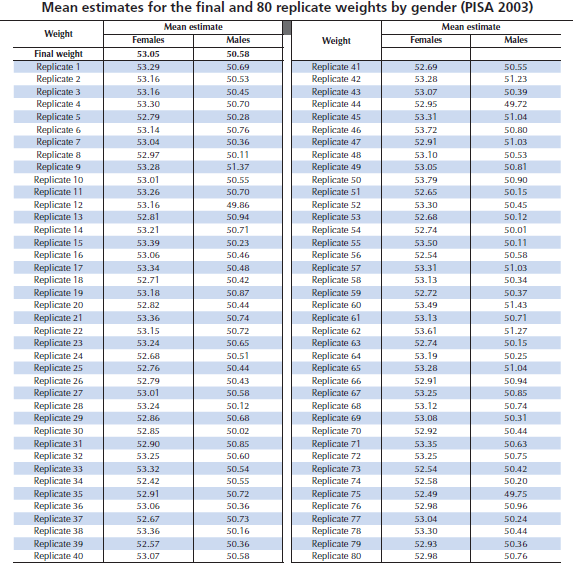 Standard Errors on Differences
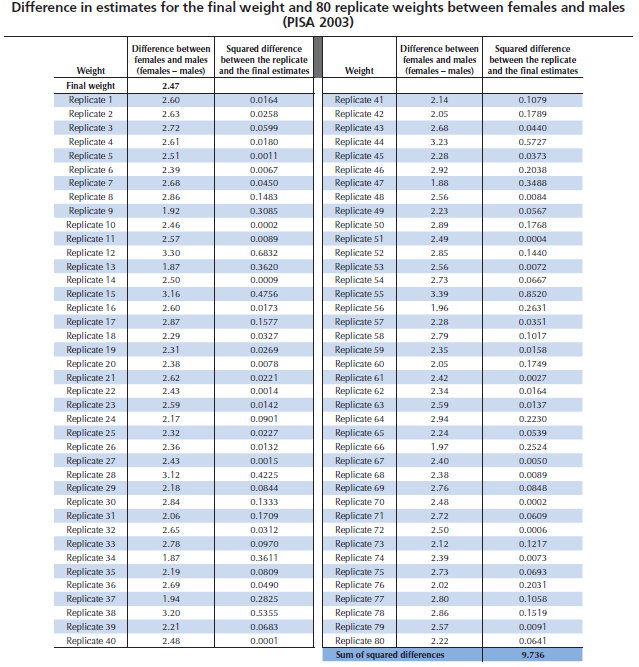 Standard Errors on Differences
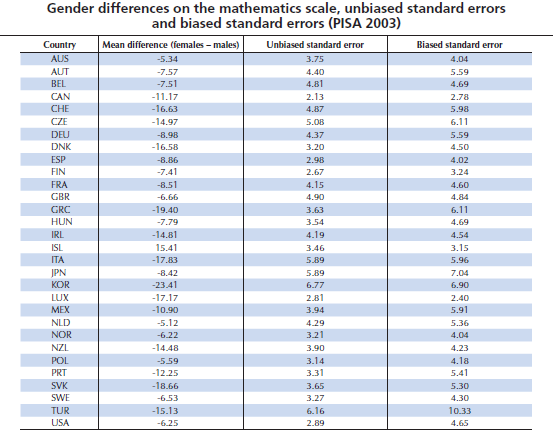 Standard Errors on Differences
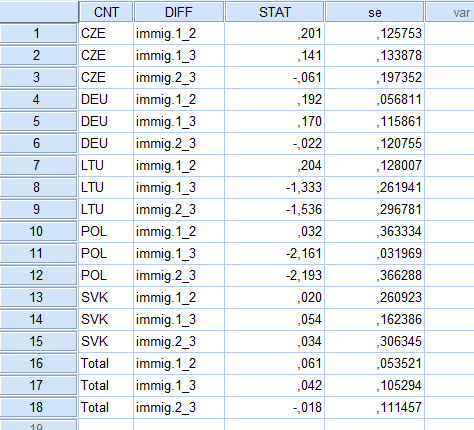 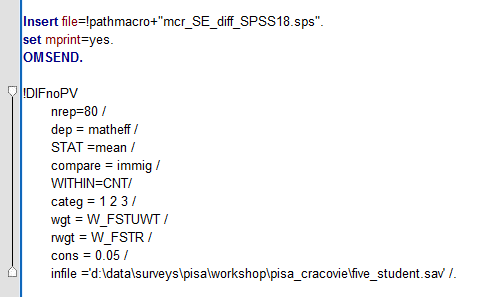 Standard Errors on Differences
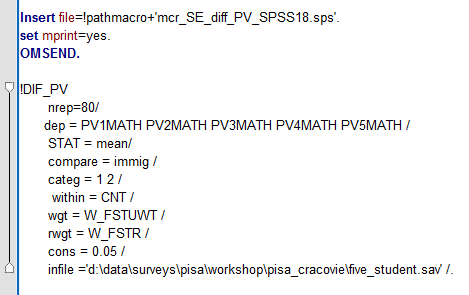 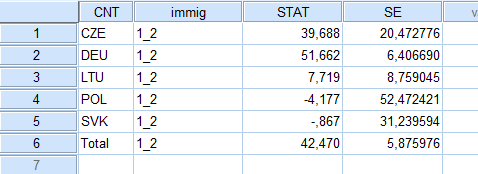 Standard Errors on Differences
These two macros can also be used to compute the SE on the difference for STD, Variance, percentiles (sas) , quartiles…
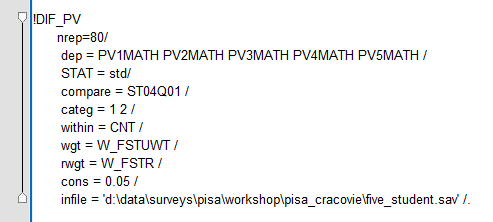 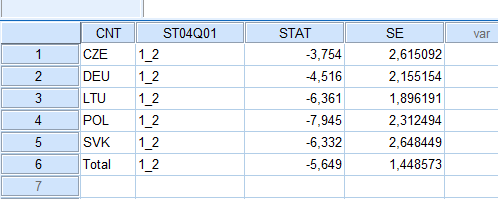 Differences in STD : reading
Differences in STD : reading
Differences in STD: mathematics
Differences in STD: mathematics
Differences in STD: scienes
Standard Errors on Differences
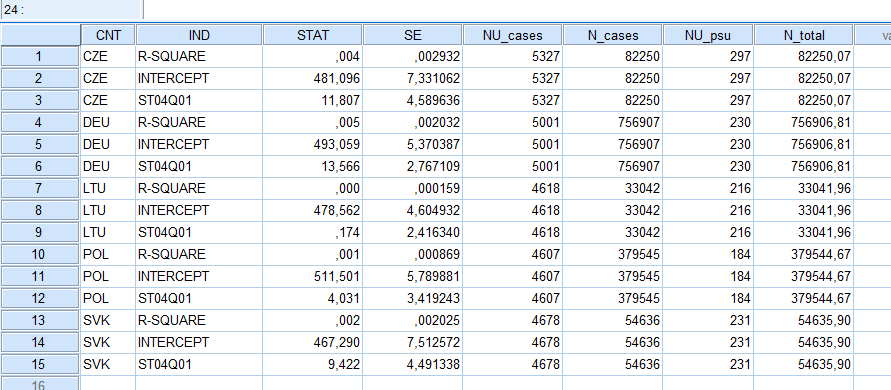 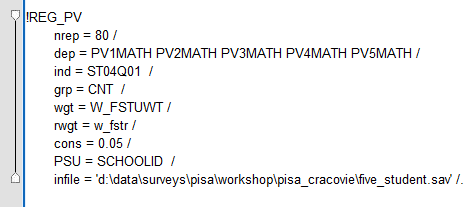 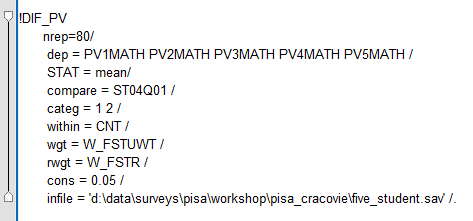 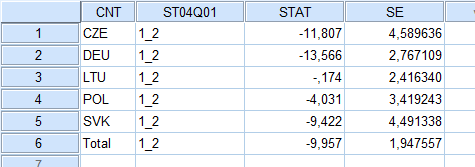